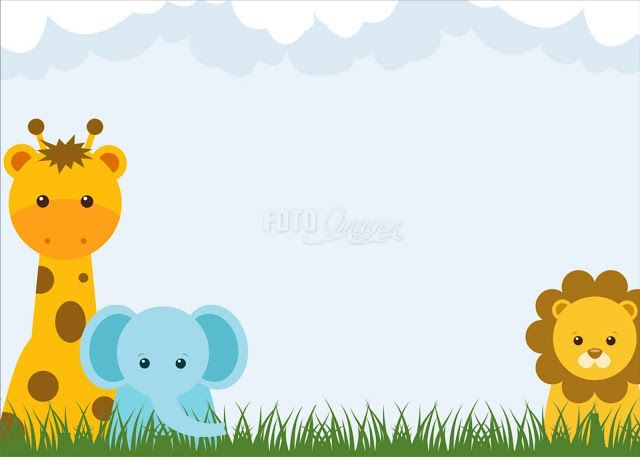 CHÀO MỪNG CÁC CON ĐẾN VỚI TIẾT HỌC 
MÔN TOÁN – LỚP 4
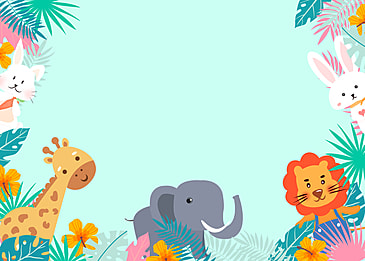 KHỞI ĐỘNG
Hãy nêu những hình mà các con đã học.
Hình vuông
Hình tròn
Hình chữ nhật
Hình tứ   giác
Hình tam giác
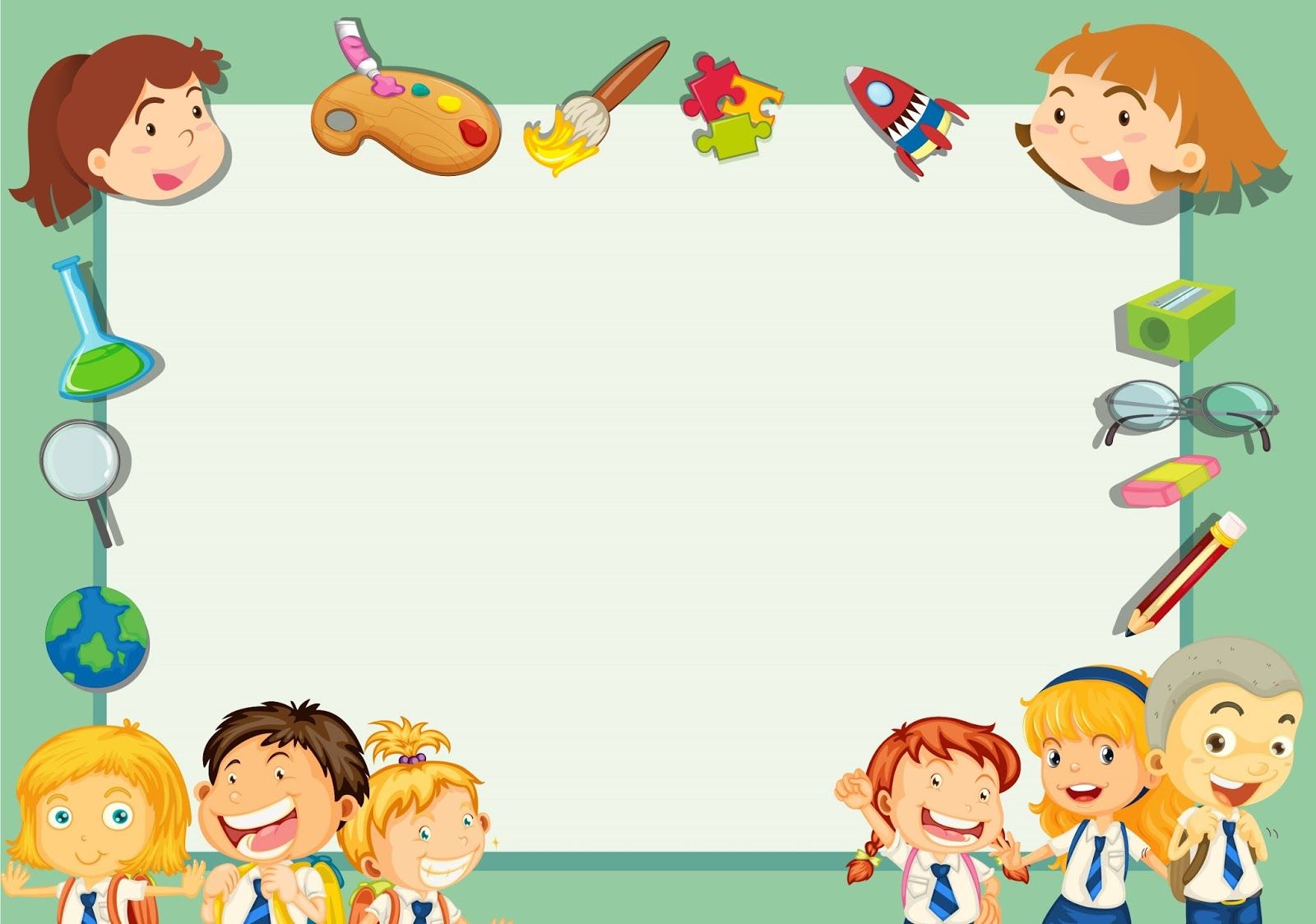 Toán
Hình bình hành (102)
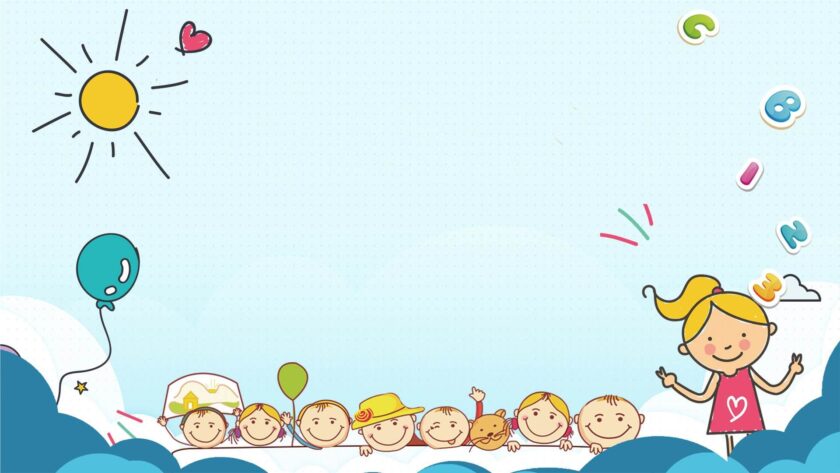 Yêu cầu cần đạt
Nhận biết được hình bình hành và một số đặc điểm của hình bình hành.
Vận dụng để làm tốt các bài tập.
Rèn tính cẩn thận.
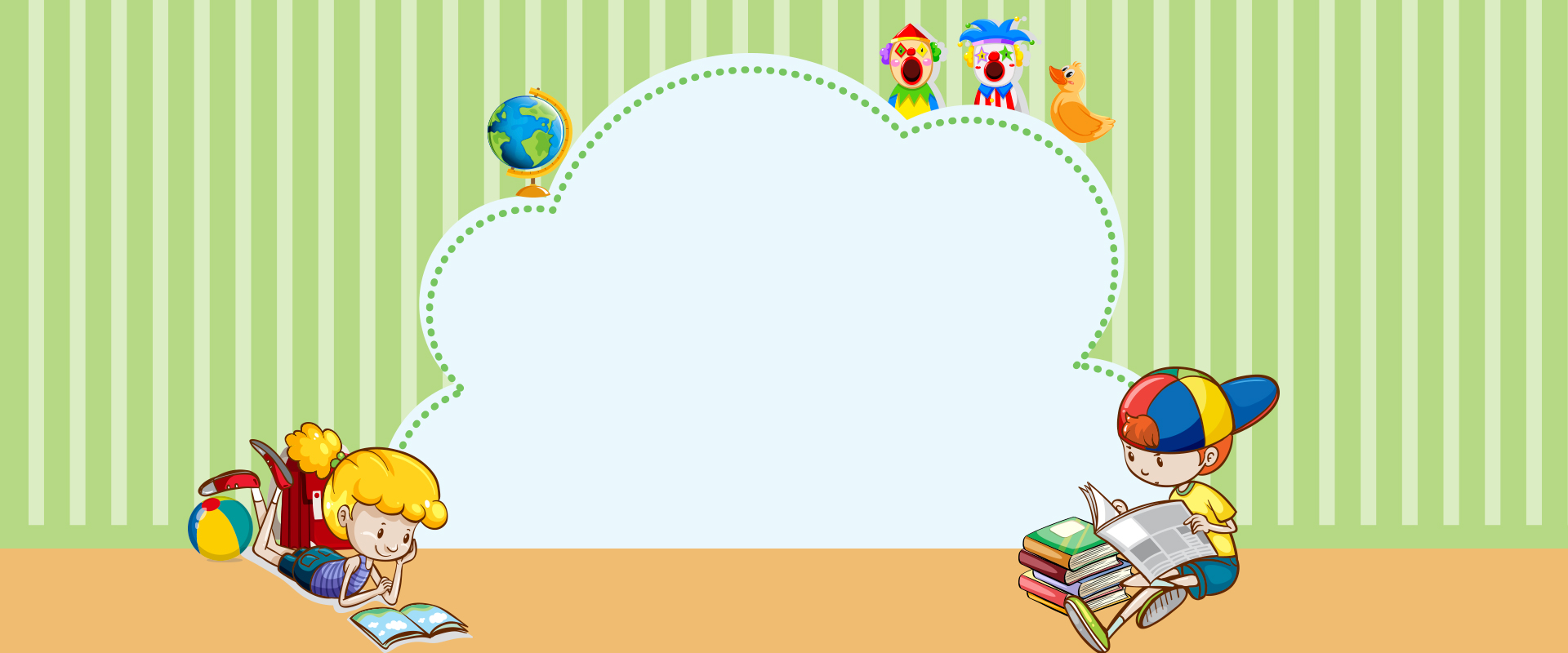 Các hoạt động trong tiết học
1. Khám phá
2. Thực hành
3. Vận dụng
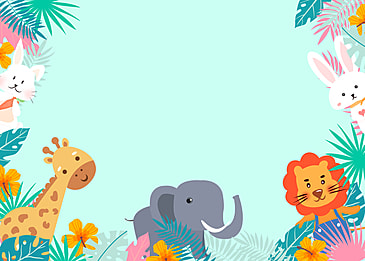 KHÁM PHÁ
B
A
D
C
* Hoạt động 1: Hình thành biểu tượng hình bình hành.
Tìm các các cặp cạnh đối diện nhau trong tứ giác ABCD.
Hình tứ giác ABCD có :
AB và CD là 2 cạnh đối diện
AD và BC là 2 cạnh đối diện
So sánh độ dài của các cặp cạnh đối diện trên có gì đặc biệt ?
Các cặp cạnh đối diện trên có độ dài bằng nhau.
* Hoạt động 2: Nhận biết đặc điểm của hình bình hành
A
D
C
B
AB và DC là 2 cạnh như thế nào ?
- AB và DC là 2 cạnh đối diện song song và bằng nhau.
AD và BC là 2 cạnh như thế nào ?
- AD và BC là 2 cạnh đối diện song song và bằng nhau.
Hình bình hành ABCD có :
AB và DC là 2 cạnh đối diện
AD và BC là 2 cạnh đối diện
A
B
Cạnh AB song song với cạnh DC
Cạnh AD song song với cạnh BC
C
D
AB = DC và AD = BC
Hình bình hành có hai cặp cạnh đối diện song song và bằng nhau
Hãy tìm điểm giống nhau và khác nhau giữa hình bình hành và hình chữ nhật
Hình chữ nhật
Hình bình hành
Giống nhau:  hình bình hành và hình chữ nhật đều có hai cặp cạnh đối diện song song và bằng nhau
Khác  nhau: Hình bình hành không có góc vuông. Hình chữ nhật có bốn góc vuông.
Nêu các đồ vật trong thực tế có hình dạng là hình bình hành?
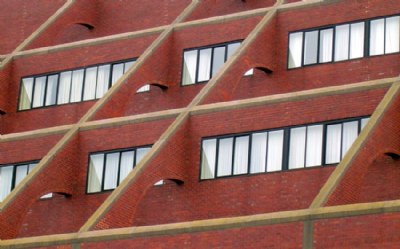 Hình mái nhà
Tạo kiến trúc độc đáo cho các tòa nhà
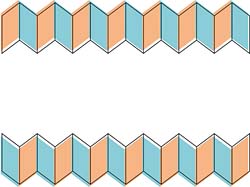 Dùng trang trí đường diềm
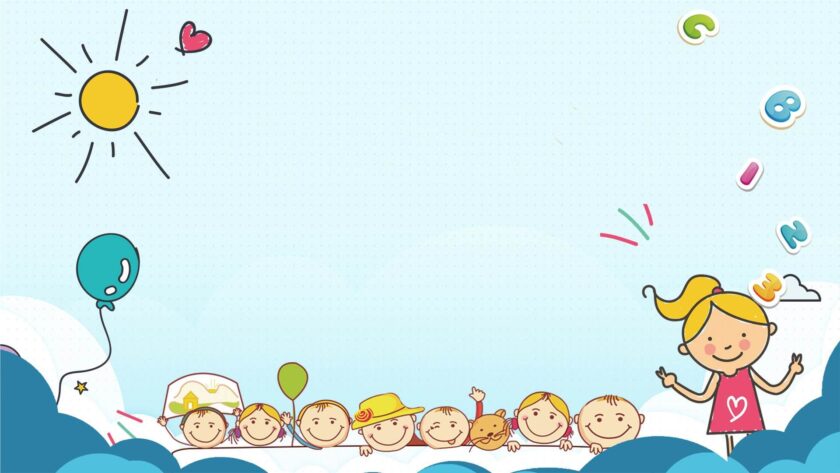 Yêu cầu cần đạt
Nhận biết được hình bình hành và một số đặc điểm của hình bình hành.
Vận dụng để làm tốt các bài tập.
Rèn tính cẩn thận.
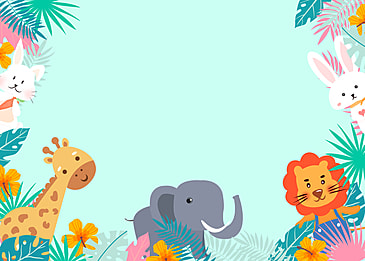 THỰC HÀNH
Hình 3
Hình 1
Hình 2
Hình 4
Hình 5
Bài 1 : Trong các hình sau hình nào là hình bình hành ?
Hình bình hành
Hình bình hành
Hình tứ giác
Hình tứ giác
Hình bình hành
Làm miệng
B
Bài 2:
A
Cho biết trong hình tứ giác ABCD:
AB và DC là hai cạnh đối diện.
AD và BC là hai cạnh đối diện.





Hình tứ giác ABCD và hình bình hành MNPQ, trong hai hình đó hình nào có cặp cạnh đối diện song song và bằng nhau?
C
D
N
M
P
Q
Hình tứ giác ABCD và hình bình hành MNPQ, trong hai hình đó hình bình hành MNPQ có cặp cạnh đối diện song song và bằng nhau.
N
M
P
Q
Bài 3 : Vẽ thêm hai đoạn thẳng để được một hình bình hành
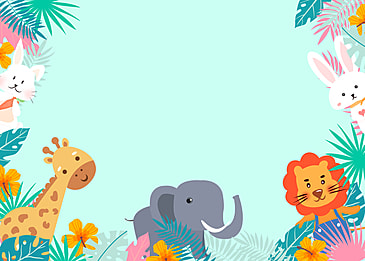 VẬN DỤNG
Trong các hình sau, hình nào có 2 cặp cạnh đối diện song song và bằng nhau ?
Hình 1
Hình 2
Hình 3
Hình 1
Trong các hình sau hình nào là hình bình hành?
Hình thang
Hình bình hành
Hình vuông
Hình 2
Hình tròn
Hình chữ nhật
Hình 4
Hình 5
Hình bình hành là hình như thế nào ? Điền Đúng, Sai (Đ,S)
S
Hình có 2 cạnh song song và bằng nhau.
Hình có 2 cặp cạnh đối diện song song và bằng nhau.
Hình có 2 cạnh song song không bằng nhau.
Hình có 2 cạnh đối diện bằng nhau.
Đ
S
S
B
A
A
B
C
D
D
C
Hình bình hành ABCD
Hình bình hành có đặc điểm gì?
Hình bình hành có hai cặp cạnh đối diện song song và bằng nhau.
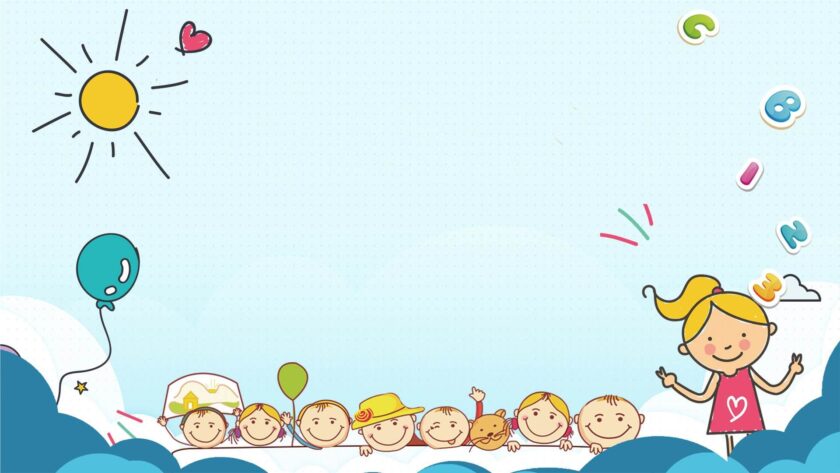 Yêu cầu cần đạt
Nhận biết được hình bình hành và một số đặc điểm của hình bình hành.
Vận dụng để làm tốt các bài tập.
Rèn tính cẩn thận.
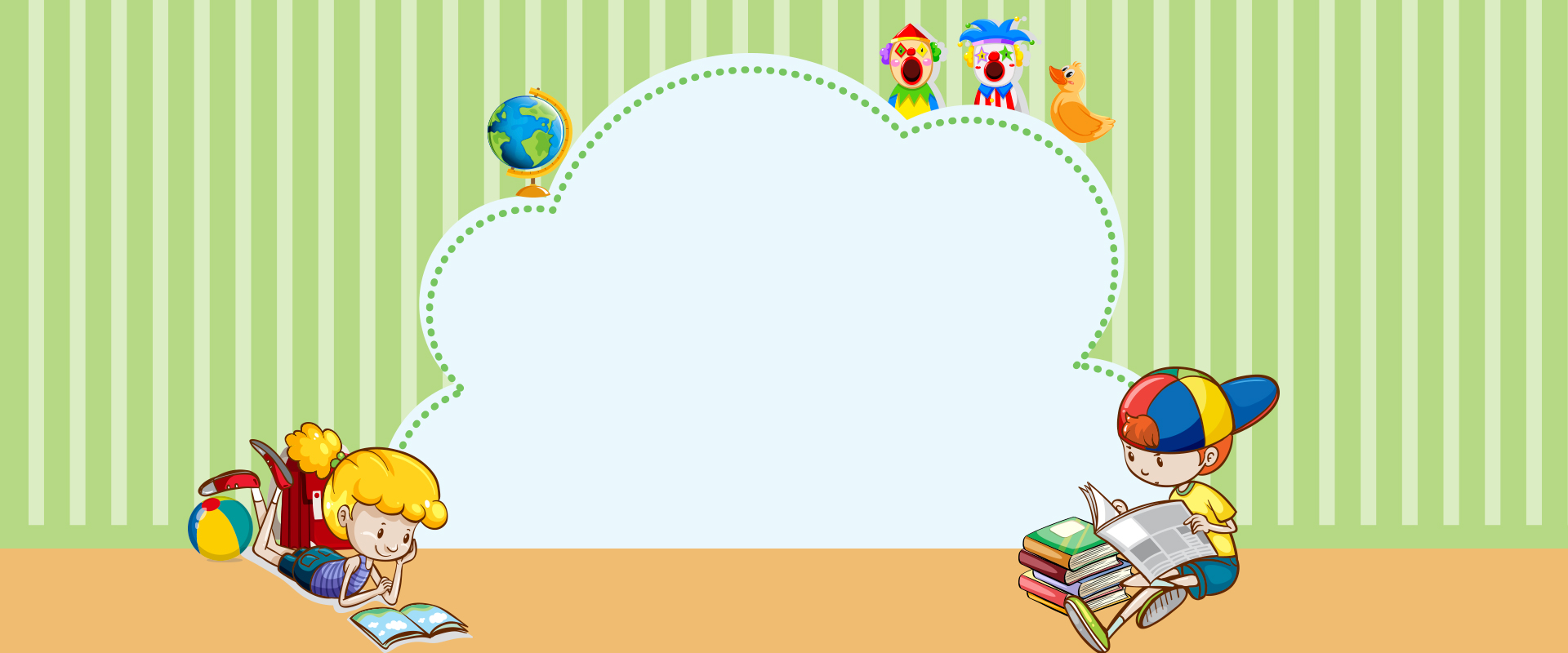 ĐHHT
Hoàn thành bài 3 vào vở bài tập Toán
Chuẩn bị bài sau: 
“Diện tích hình bình hành”
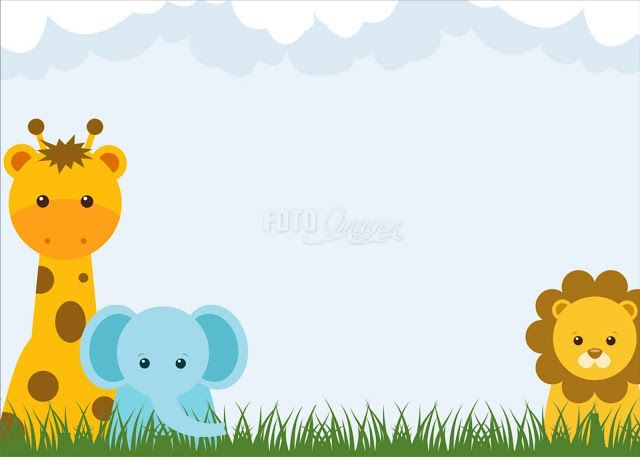 Chúc các con chăm ngoan, học giỏi